HOMÍNIDOS(introducción y nuevos descubrimientos)
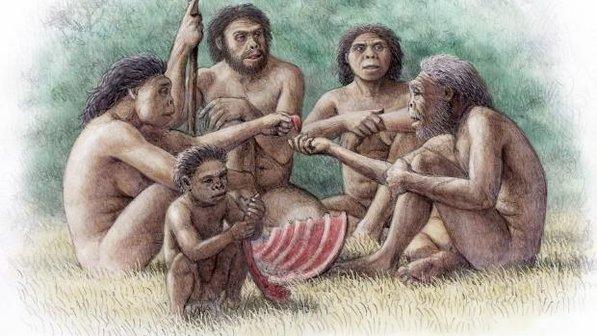 ÍNDICE
Visión tradicional
¿Primeros homínidos?
Australopithecus
Paranthropus
Homo habilis
Homo ergaster
Homo georgicus
Homo erectus
Homo antecessor
Homo heidelbergensis
Homo neanderthalensis
Homo floresiensis
Homo sapiens
Bibliografía
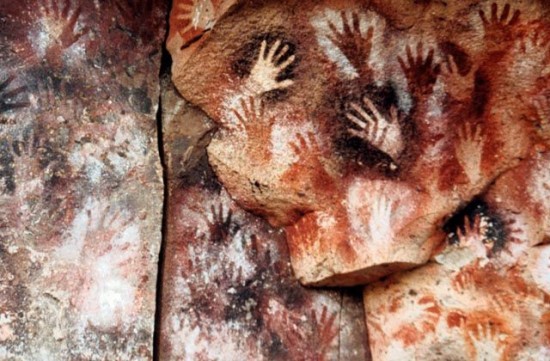 VISIÓN TRADICIONAL
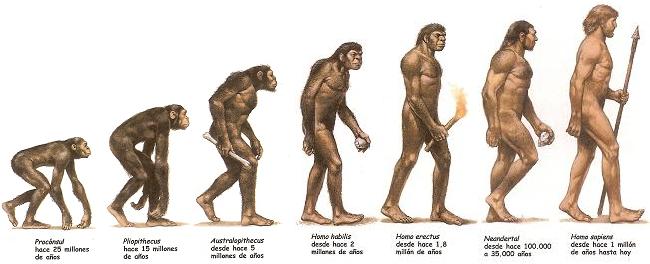 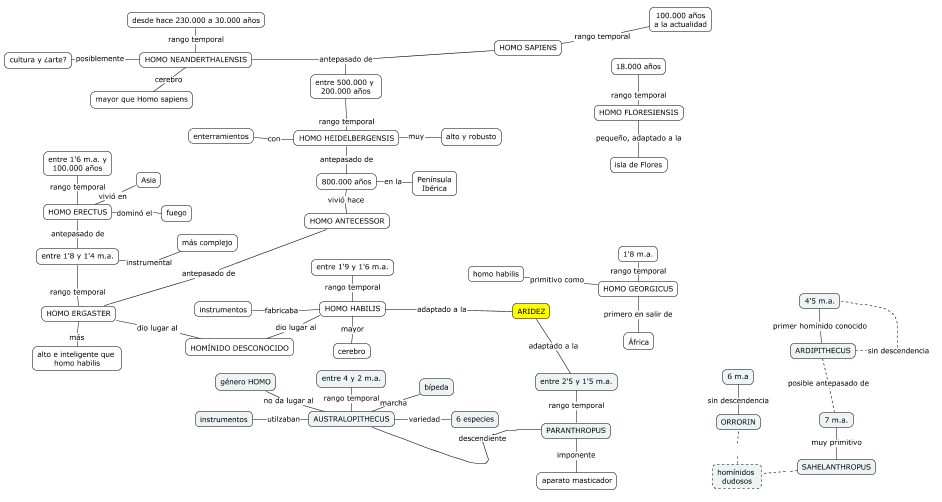 ¿PRIMEROS HOMÍNIDOS?
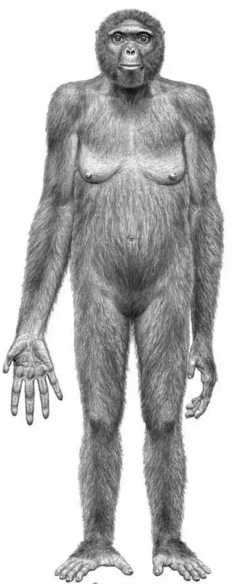 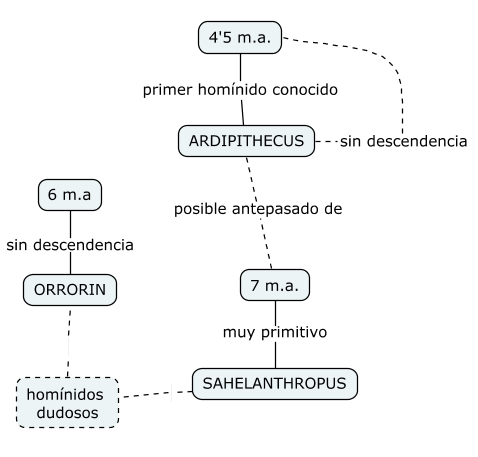 AUSTRALOPITHECUS
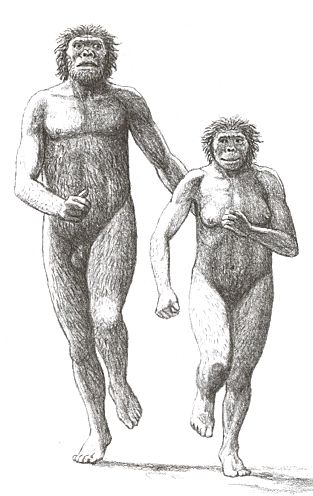 PARANTHROPUS
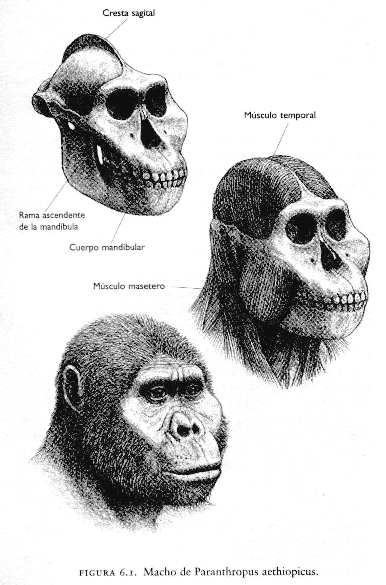 HOMO HABILIS
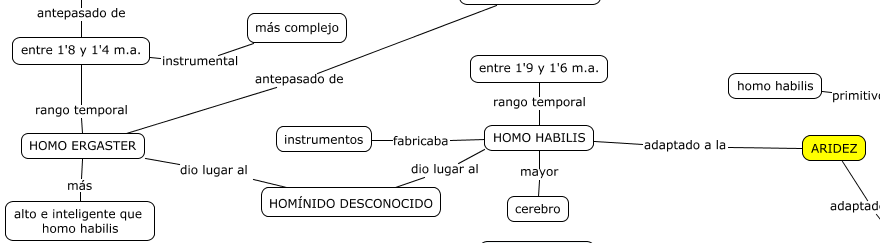 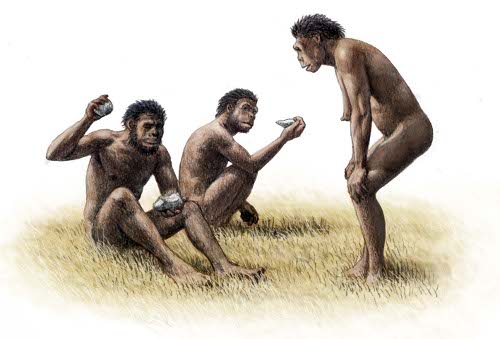 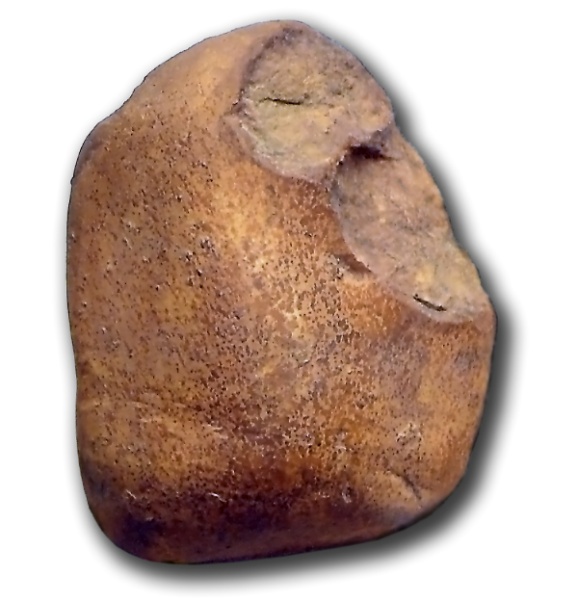 HOMO ERGASTER
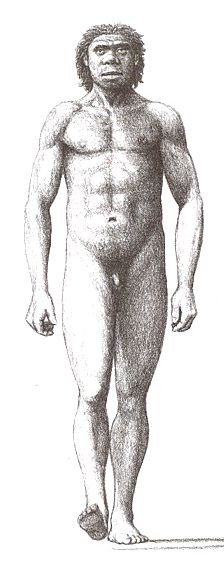 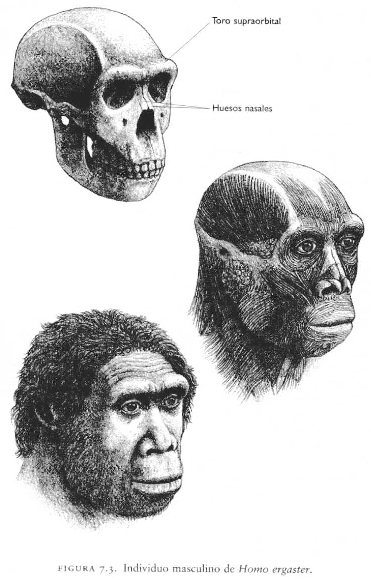 HOMO GEORGICUS
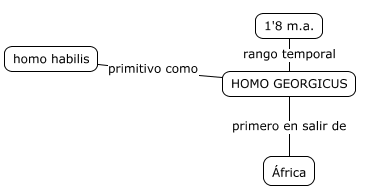 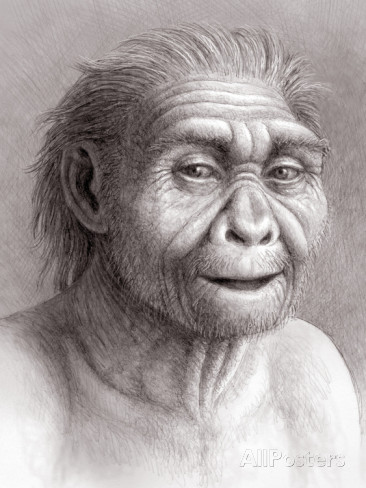 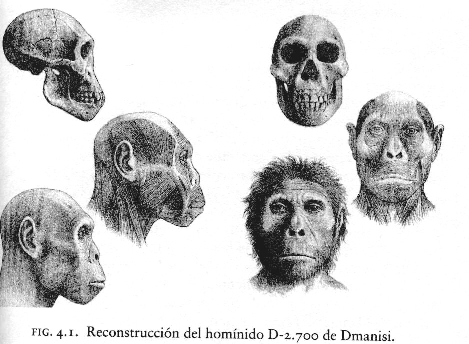 HOMO ERECTUS
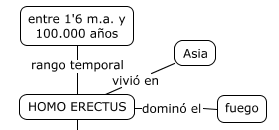 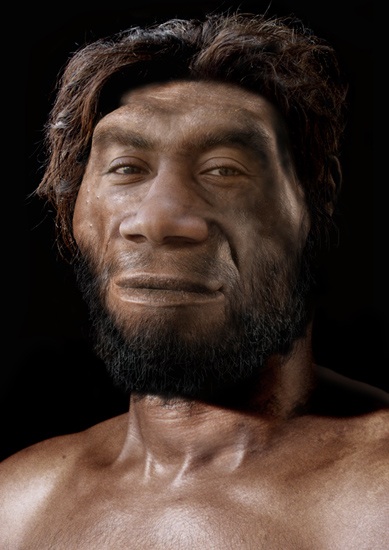 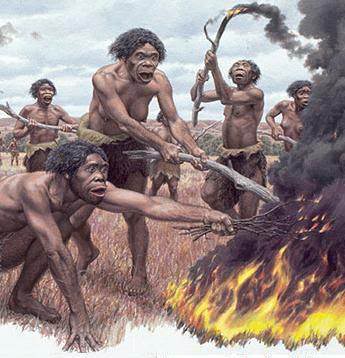 HOMO ANTECESSOR
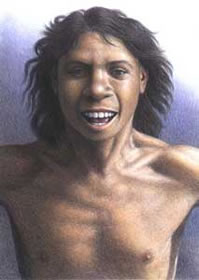 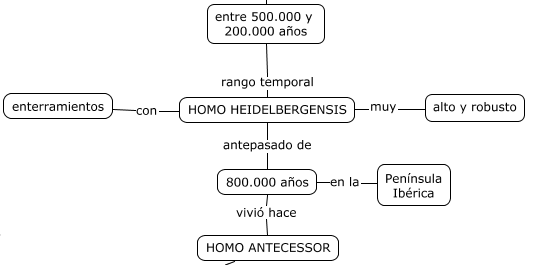 HOMO HEIDELBERGENSIS
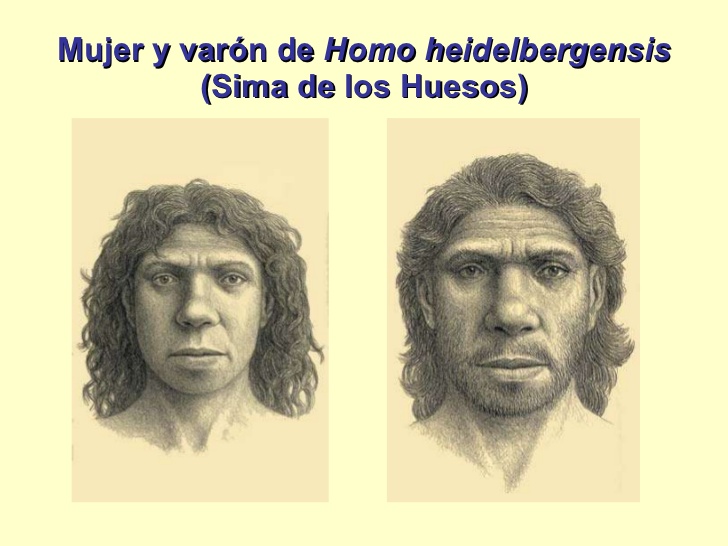 HOMO NEANDERTHALENSIS
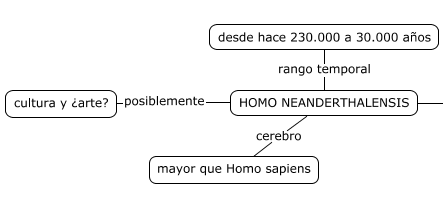 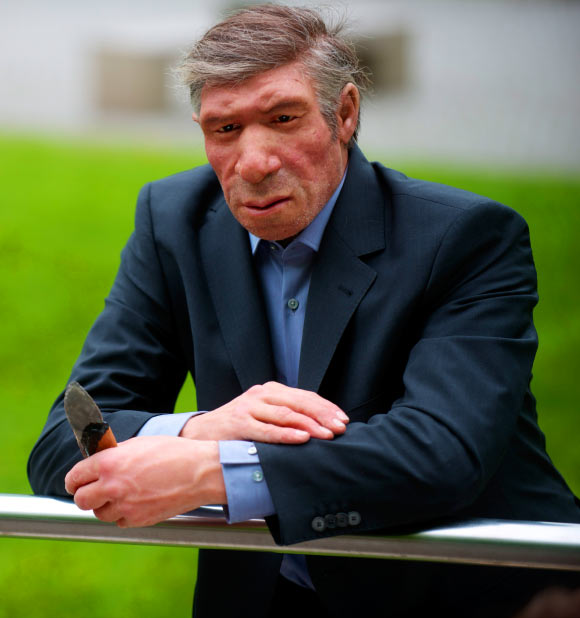 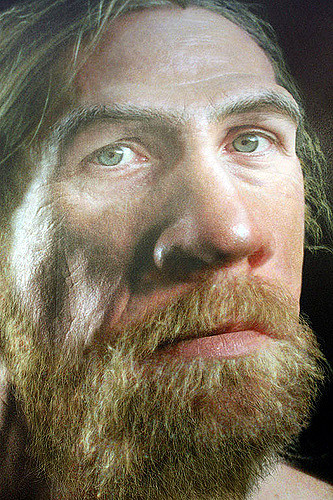 HOMO FLORESIENSIS
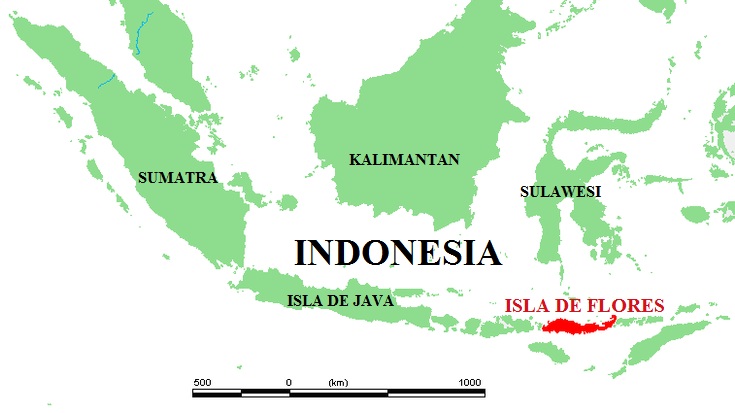 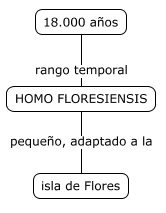 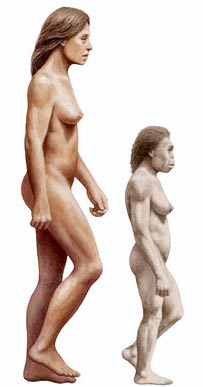 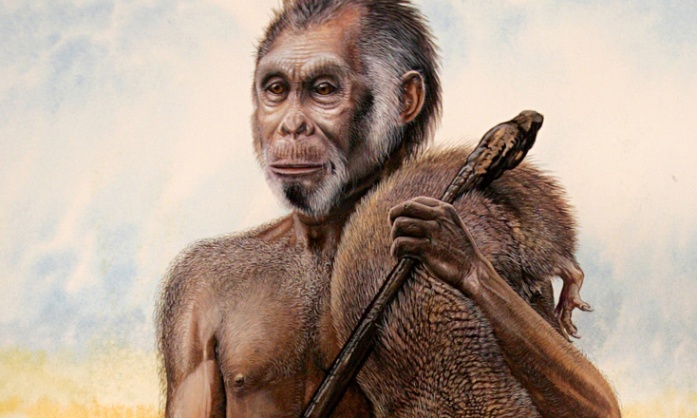 HOMO SAPIENS SAPIENS
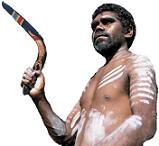 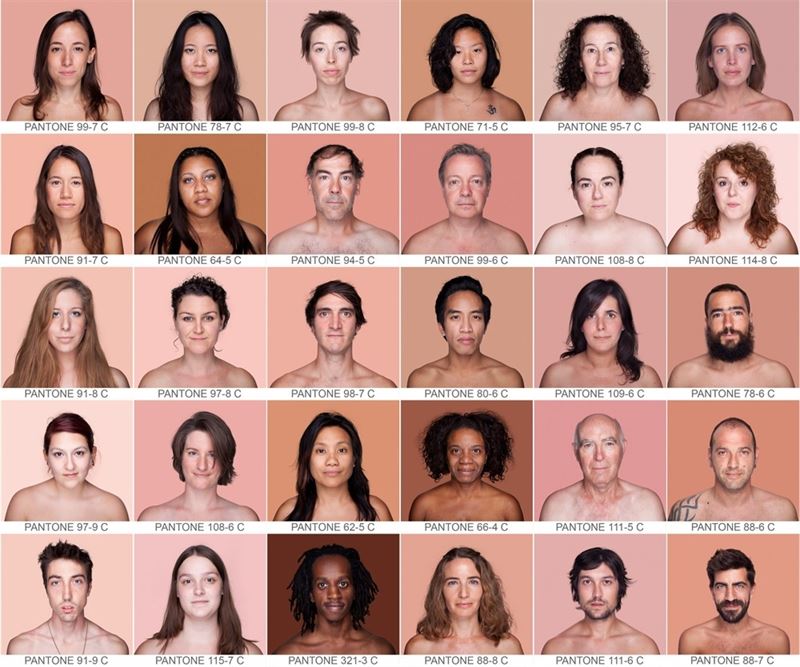 BIBLIOGRAFÍA
ARSUAGA, J.L., MARTÍNEZ, I.: La especie elegida. Temas de Hoy, Madrid, 1998.
ARSUAGA, J.L.: El collar del Neandertal. 1999.
CARBONELL, EUDALD (Coord.): Homínidos: las primeras ocupaciones de los continentes. Ariel, 2005.
AGUSTÍ, J. y ANTÓN, M.: La gran migración. Crítica. 2011.
¿Cuál es el final del viaje?
Según Jordi Agustí
“Hoy es la especie humana la que determina la evolución del ambiente y no al revés.”
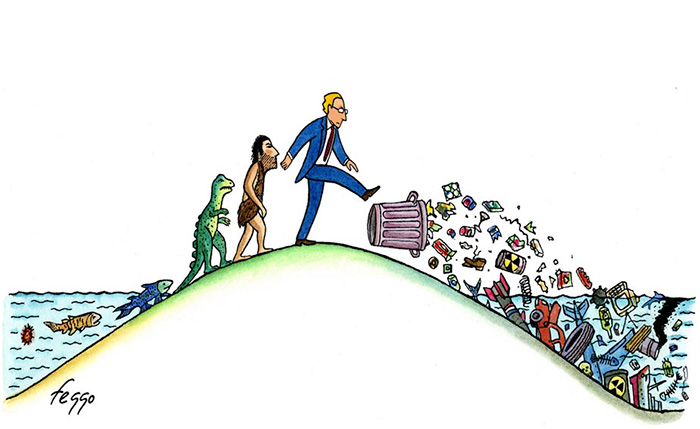